Russian A2
МГТУ им. Н.Э.Баумана
Л-1 ( «Русский язык»)
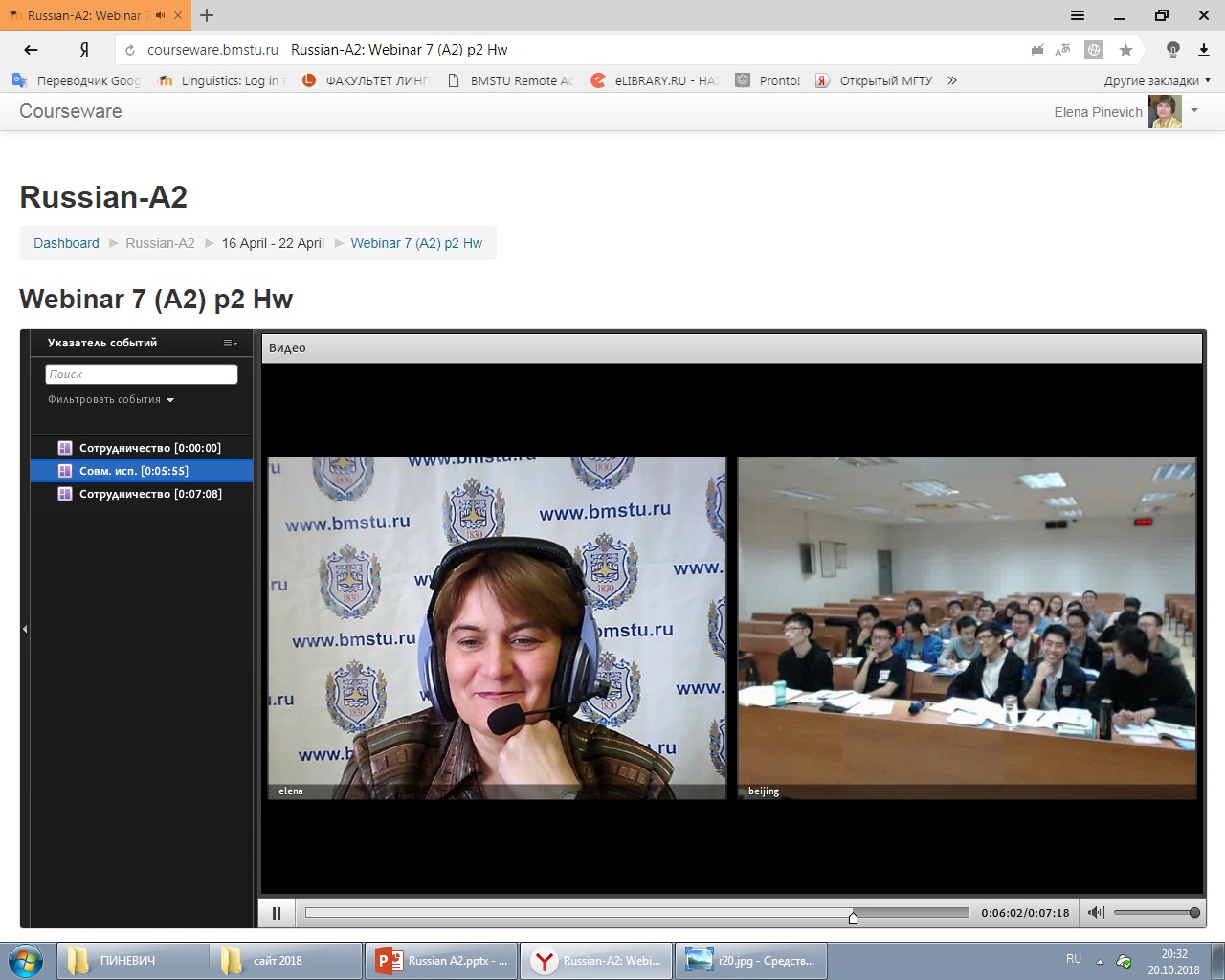 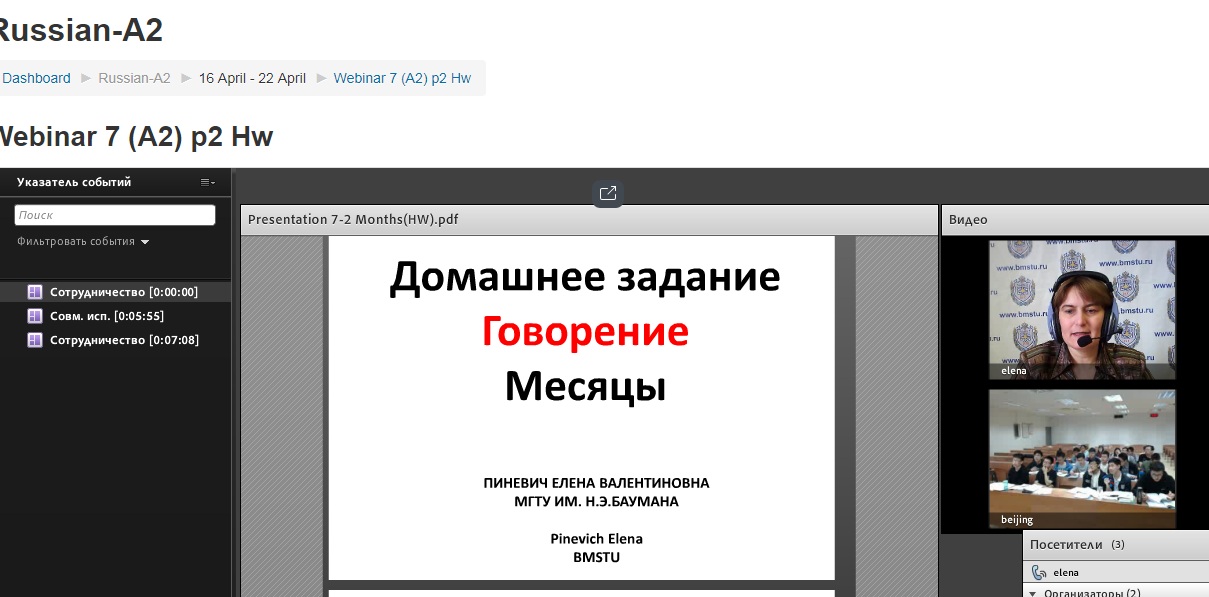 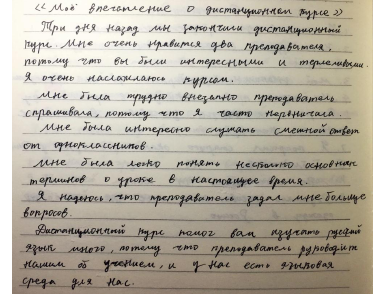